TEMA: Entidad
Área Académica: Escuela Superior Cd. Sahagún
		          Licenciatura en Contaduría

Profesor(a): Mtra. María de Lourdes Farías Toto
Materia : Normas aplicables al proceso contable y  estados financieros 
Periodo: Enero- Junio 2016
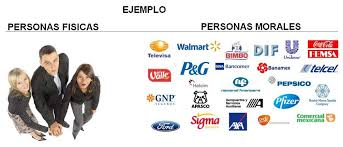 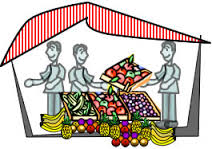 Retribuir a los inversionistas su inversión
Unidad identificable
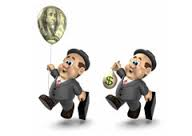 Actividades económicas
Para el que fue creada
es
realiza
ENTIDAD
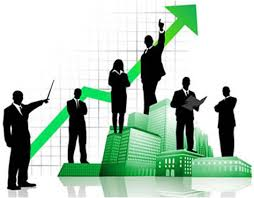 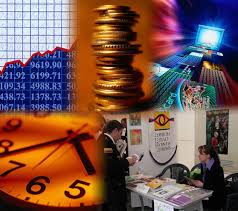 Constituida por una combinación de:
Coordinados
Logro de los objetivos
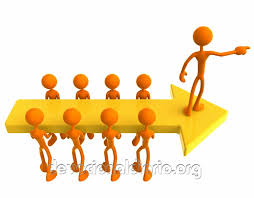 Recursos Humanos, materiales y financieros
Toma decisiones para
NIF A-2
Autoridad